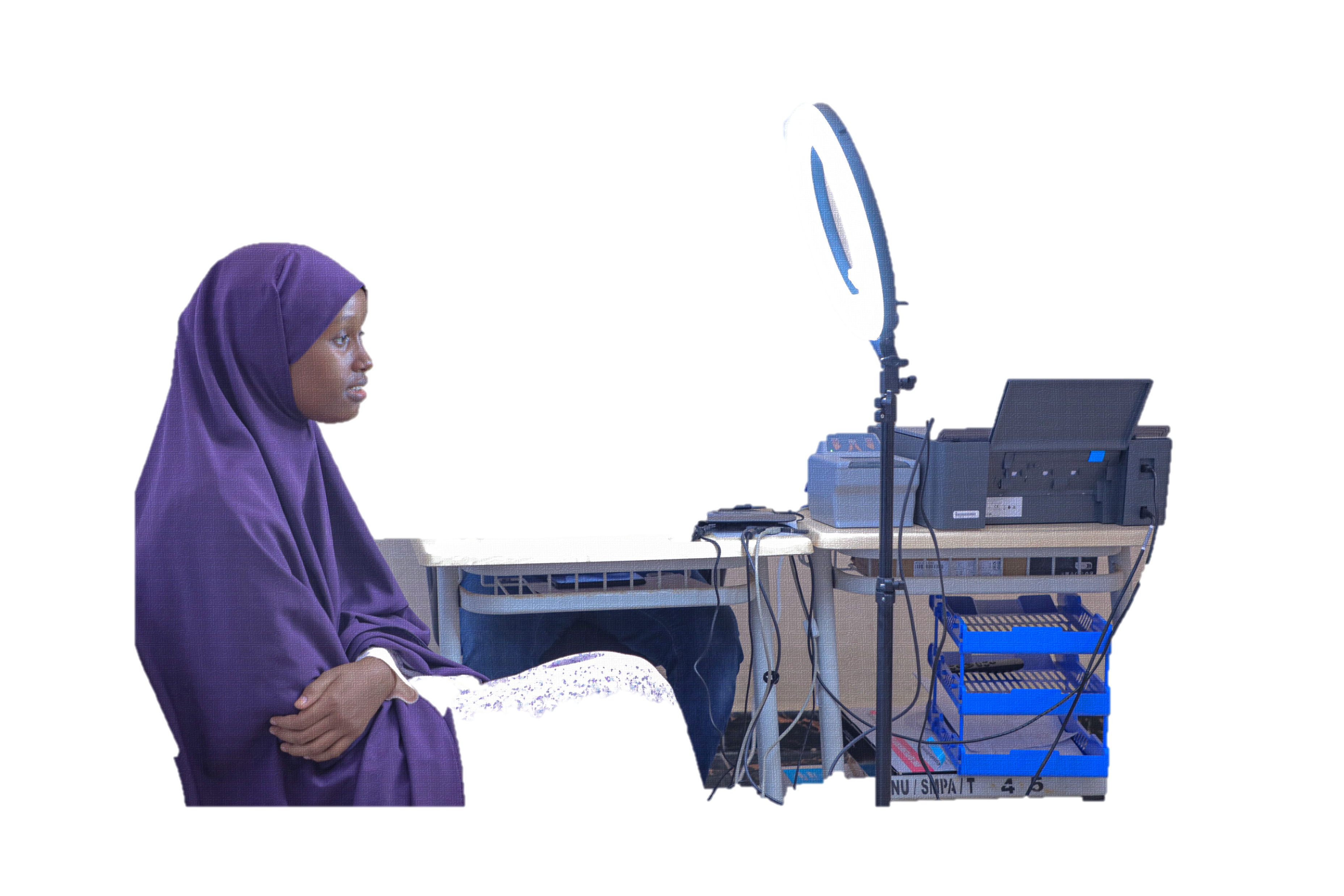 Information Technology
Your ID, Your Right
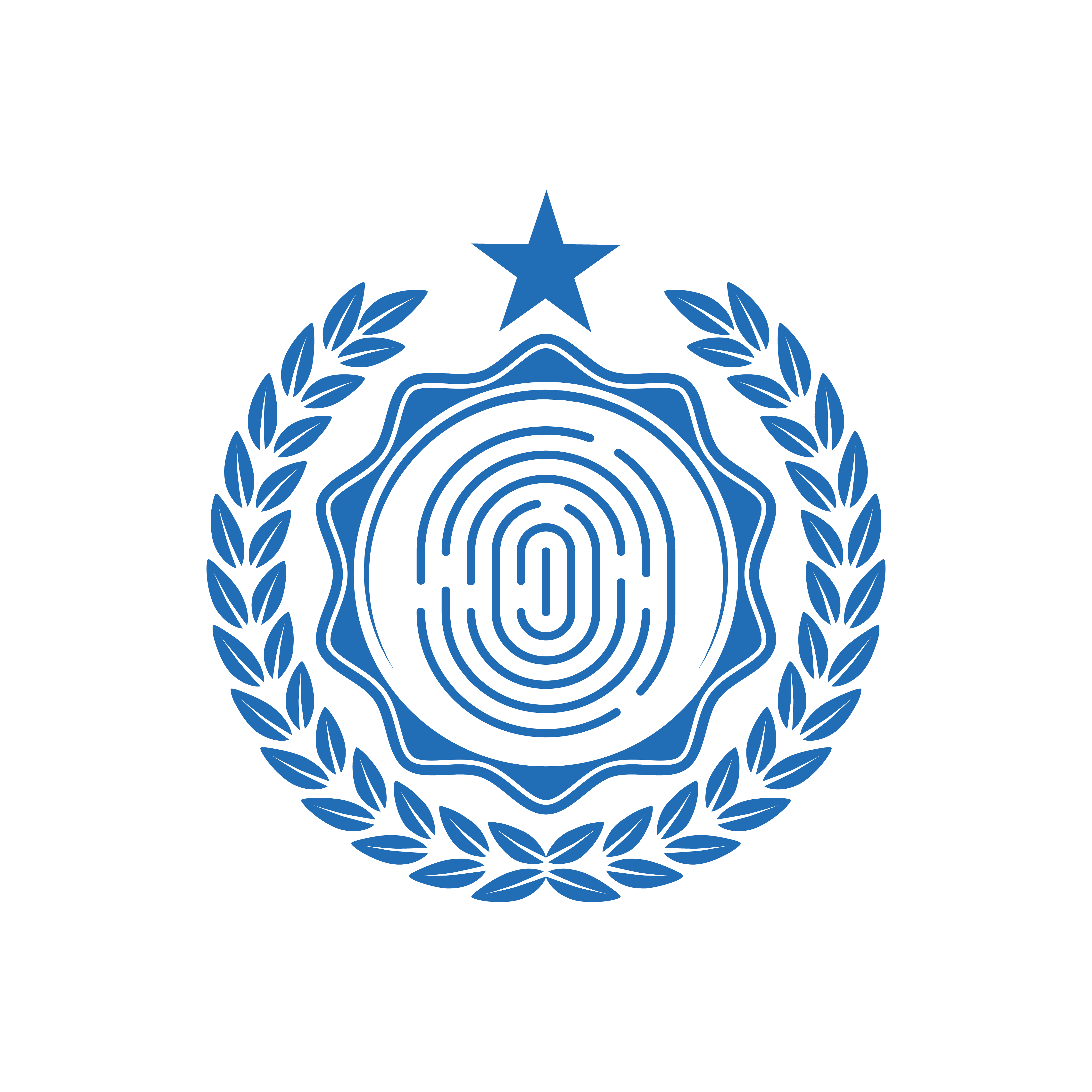 NIRA
National Identification And Registration Authority
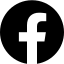 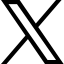 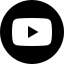 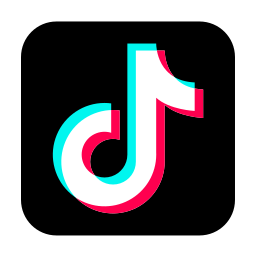 Converged infrastructure
NIRA
National Identification And Registration Authority
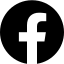 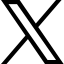 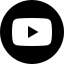 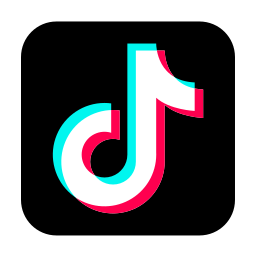 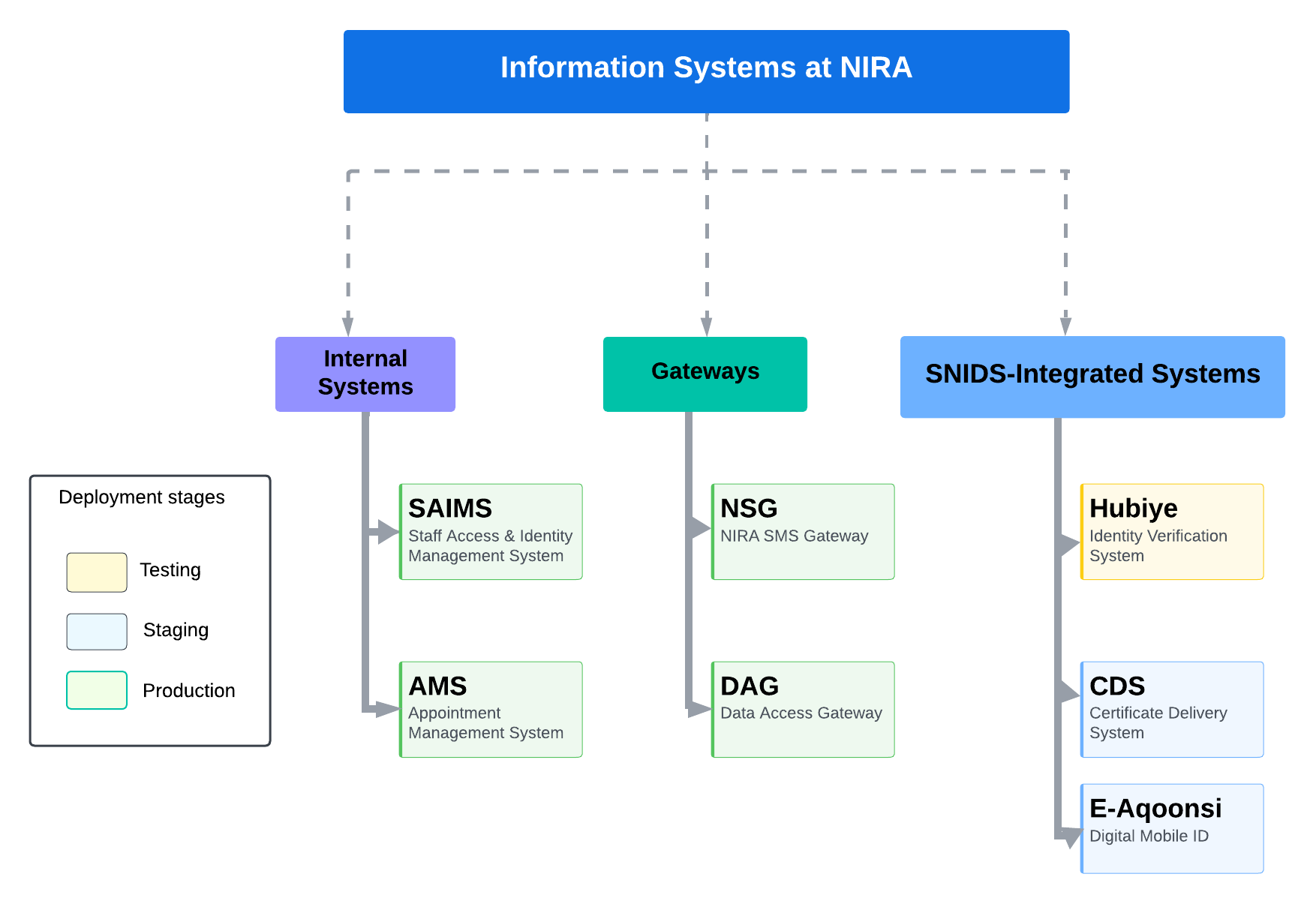 Information System
NIRA
National Identification And Registration Authority
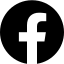 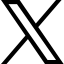 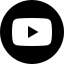 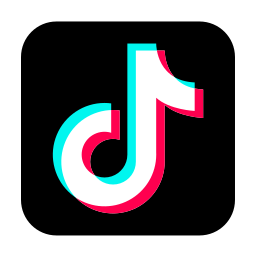 Somalia National Identification System
1
2
3
4
Somalia National Identification System
1
3
2
Somalia National Identification System
Data Access Gateway (DAG)
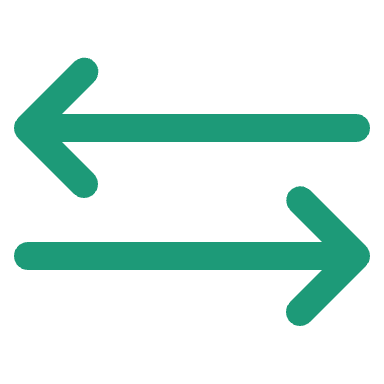 Certificate Delivery System (CDS)
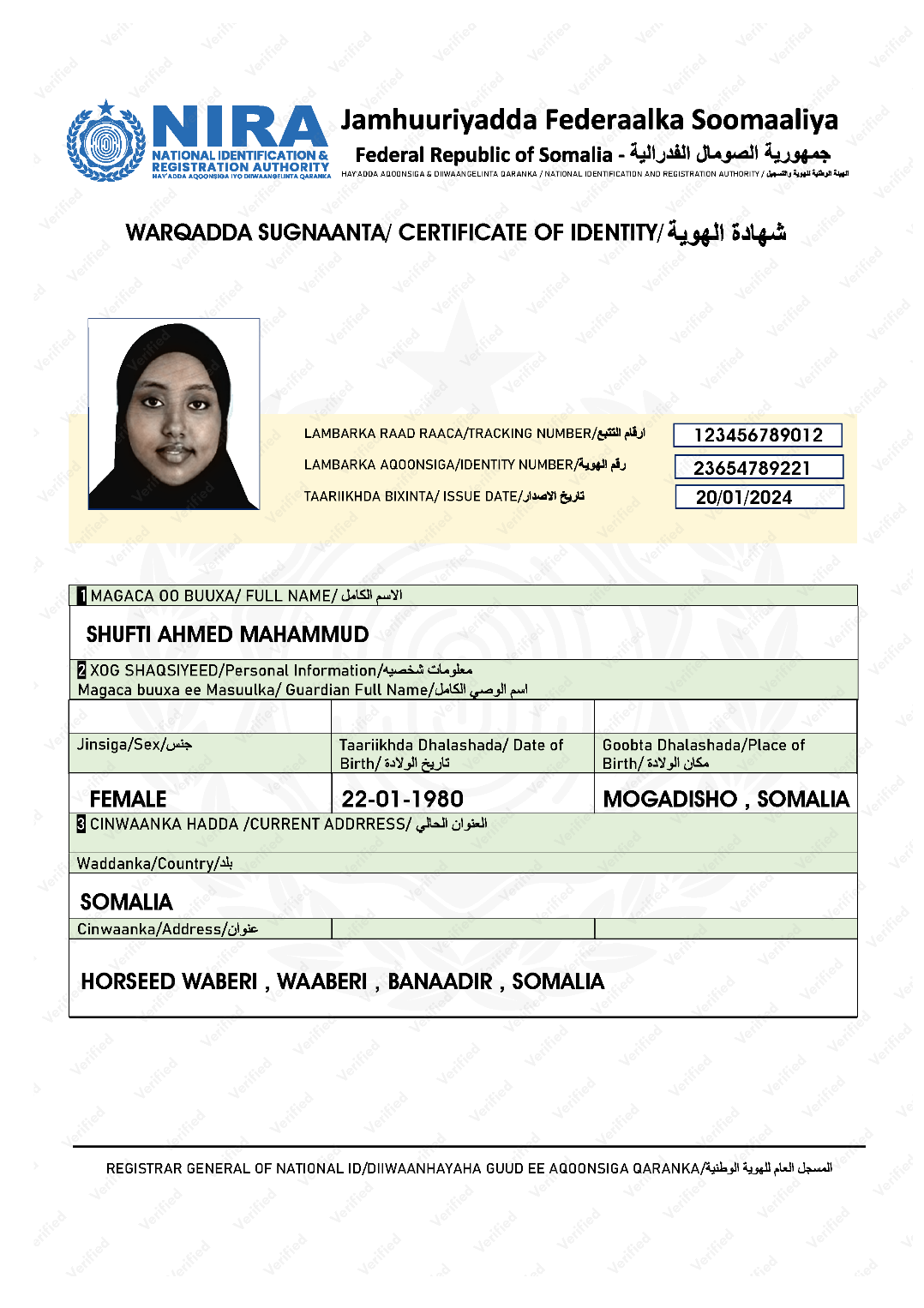 The Certificate Delivery System is a pioneering platform designed to modernize and accelerate the distribution of certificates upon the final confirmation of registering the national identity.
It transforms conventional methods by offering immediate digital access to certificates, thereby eliminating delays and enhancing the overall experience for both administrators and recipients.
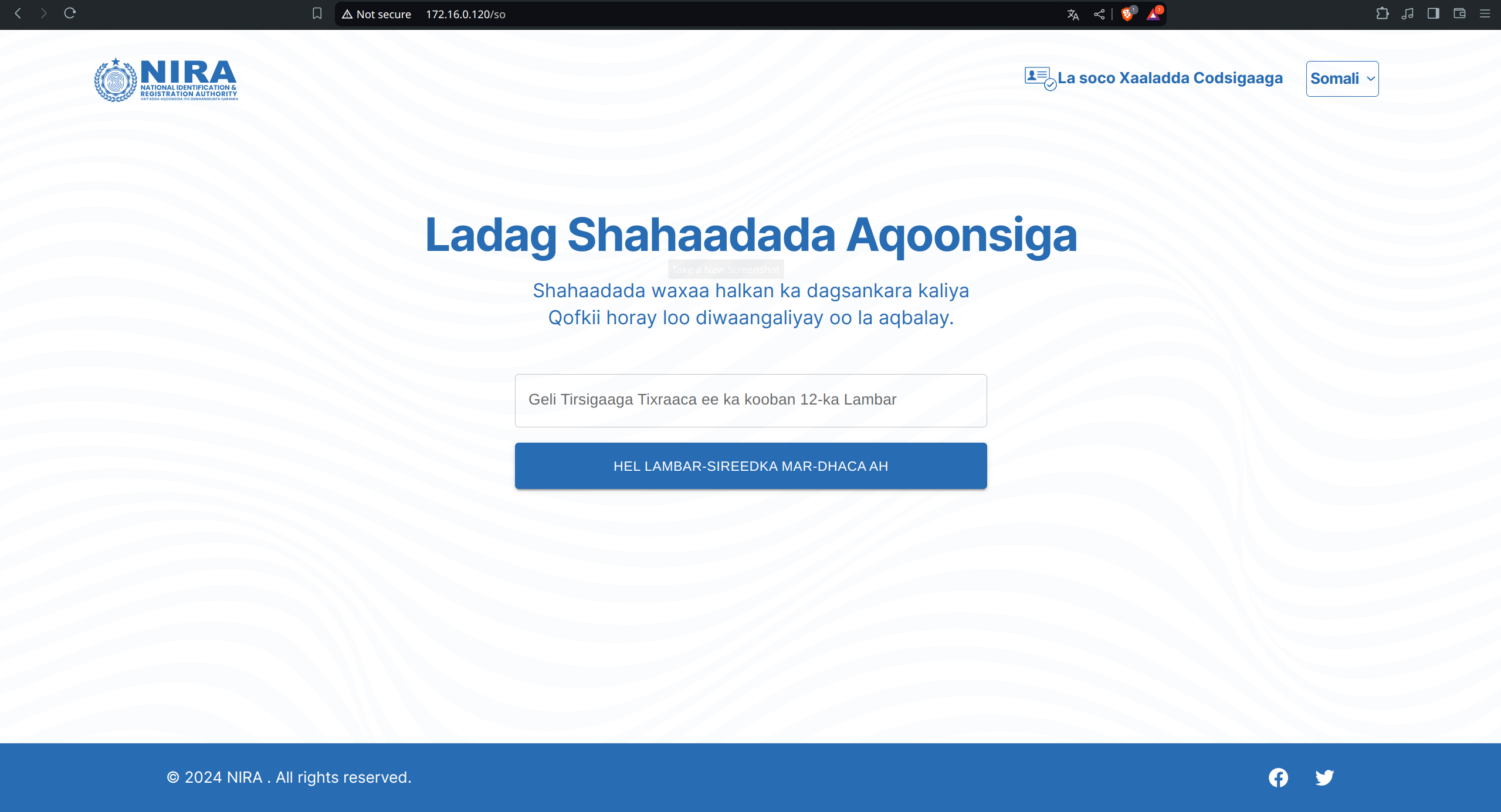 Hubiye Platform
ID Verification Use-case
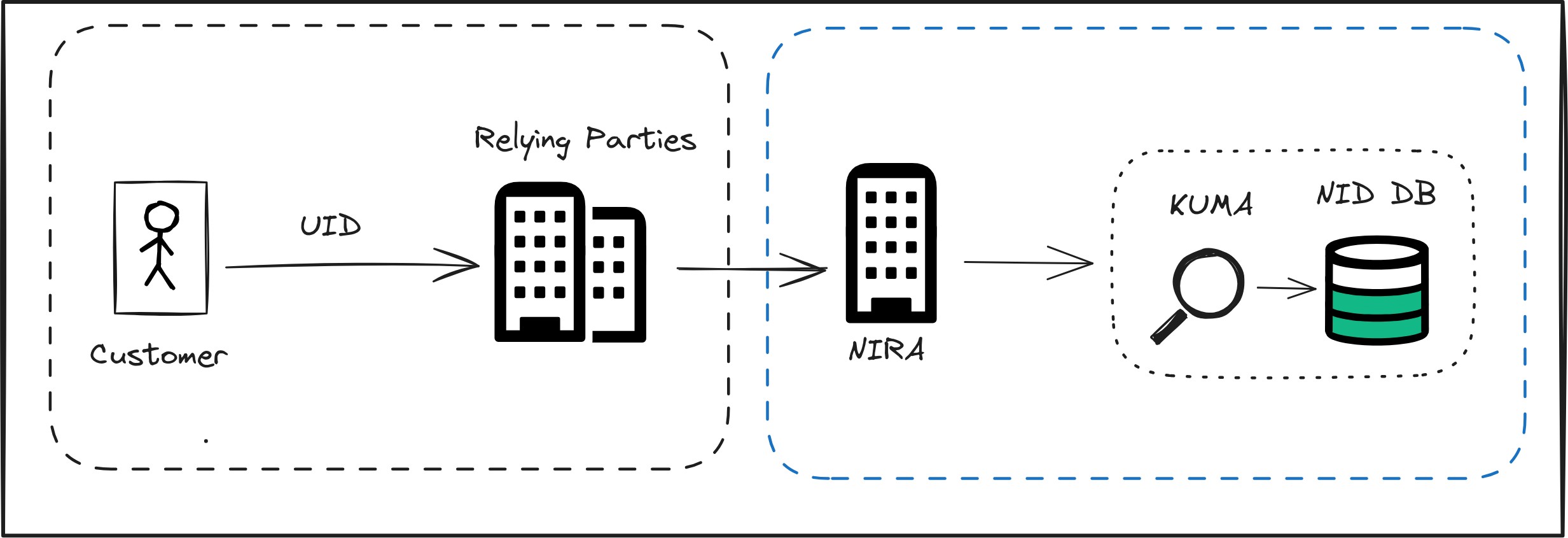 Verification Process
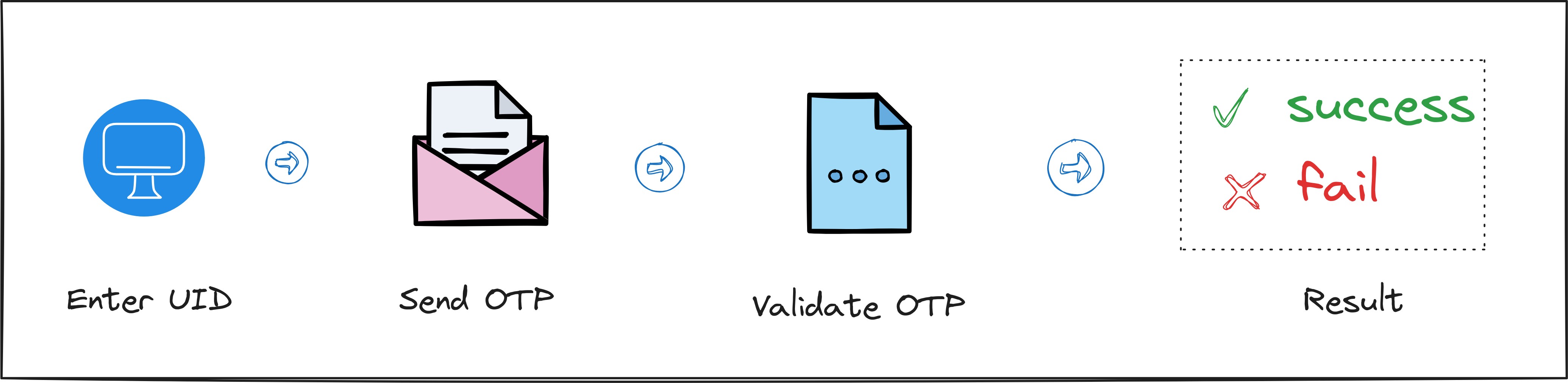 Hubiye Platform
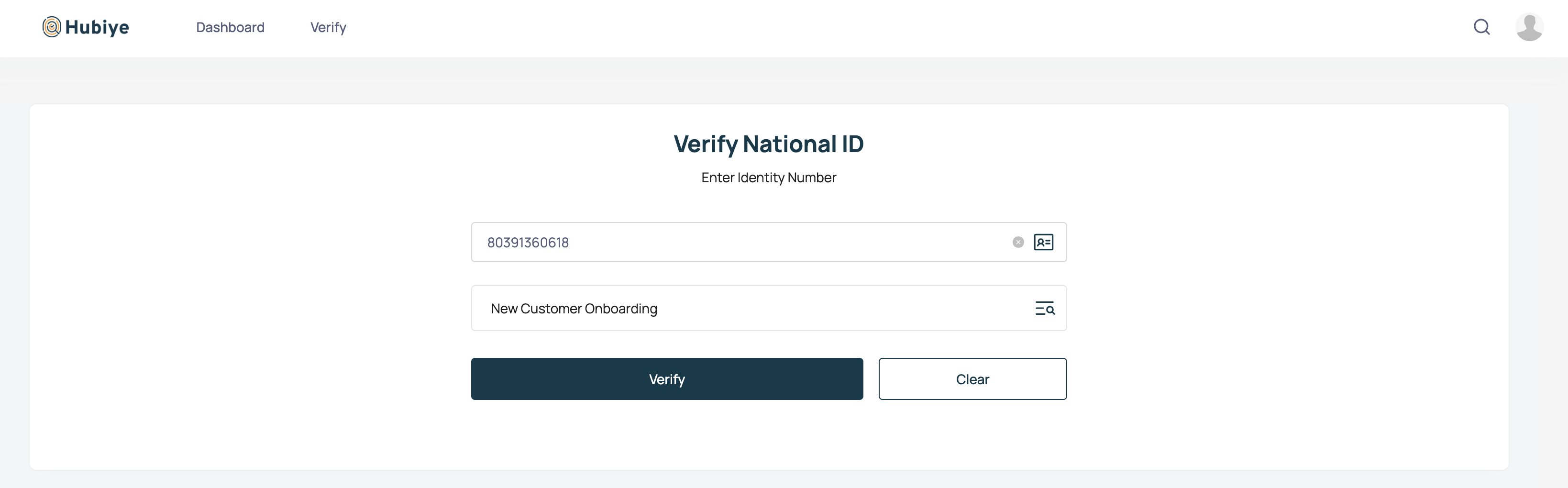 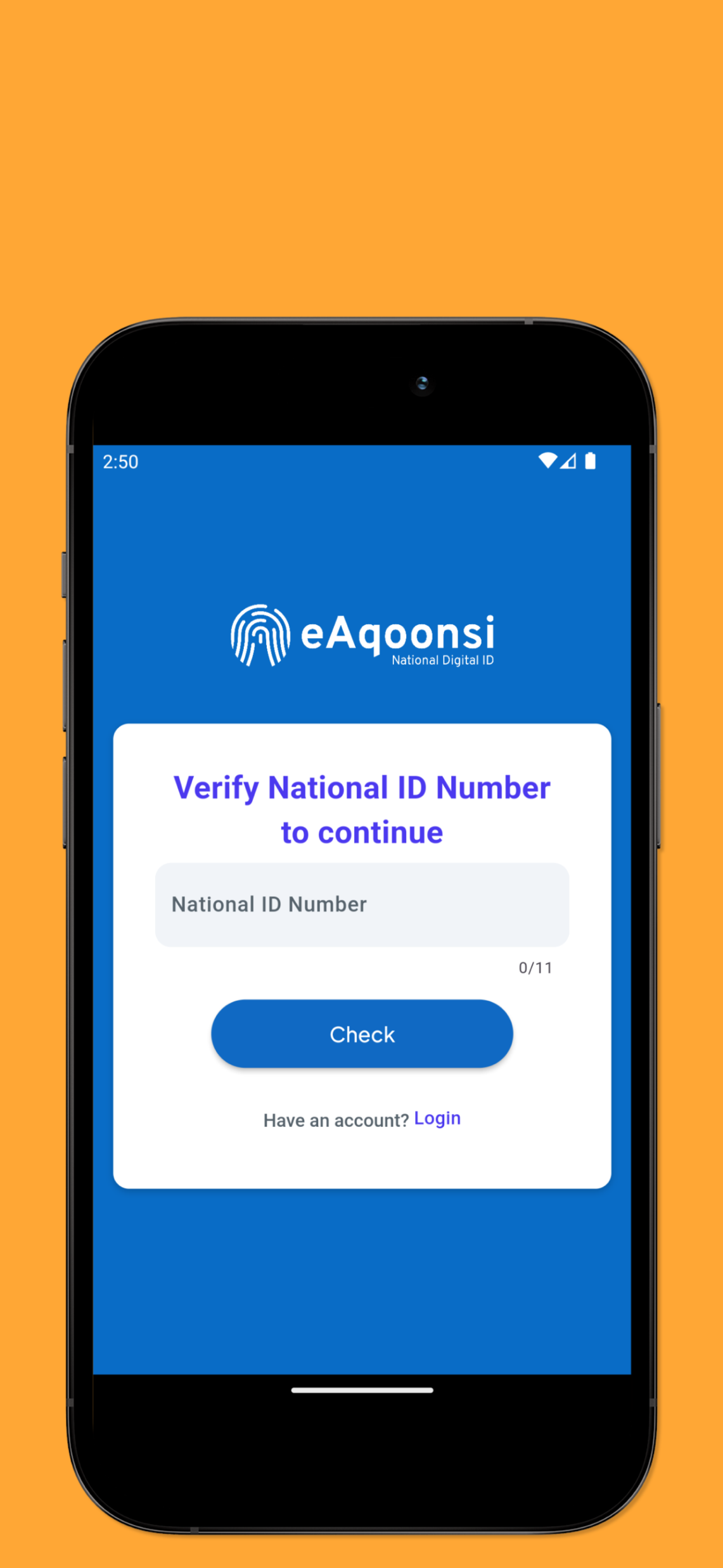 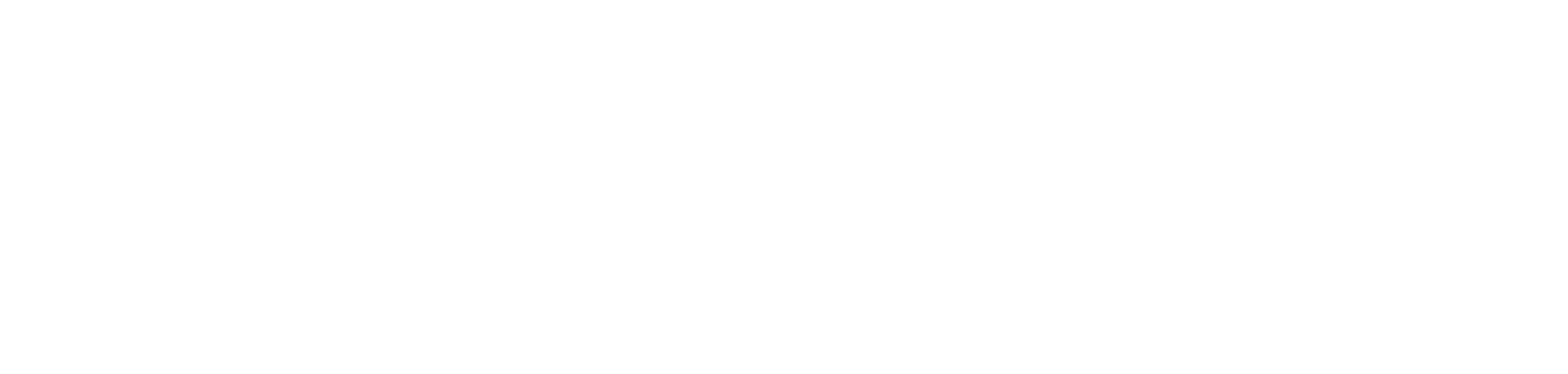 Data Protection by Design (DPbD)
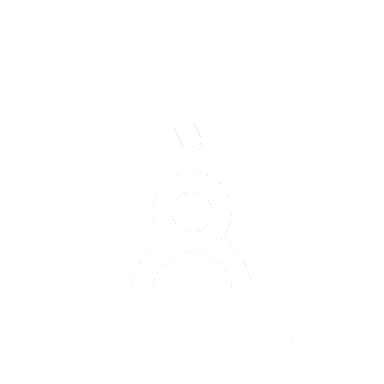 Data Protection by Design (DPbD) is a fundamental principle that integrates data protection measures into the development and operation of digital systems from the outset. 
For Digital Identification and Registration Authorities, DPbD ensures that privacy and data protection are embedded into every aspect of the identification, registration, and management processes, safeguarding personal data from misuse, unauthorized access, or breaches.
Data Protection by Design (DPbD)
Thank You
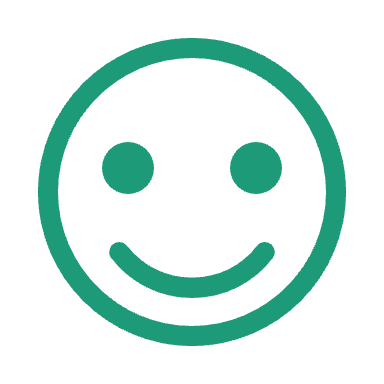